Интерактивные возможности программы Microsoft Power Point на уроках иностранного языка
Учитель английского языка 
МБОУ гимназии № 54 «Воскресение» г.о. Самара
Хуснутдинова Людмила Вячеславовна
Электронные презентации
-  расширяют информационную базу учебников, 
-  уменьшают время подачи материала,
- повышают эффективность усвоения учебного материала,
- способствуют формированию компетенций,
- помогают поддерживать интерес к изучению иностранного  языка.
Интерактивная презентация
анимация
триггеры
объект на слайде, щелчок по которому анимирует его или другие объекты слайда
ODD ONE OUT
BUTCHER
BAKER
NURSE
SECRETARY
POLICEMAN
COOKER
WELL DONE!
Yes, I was!
Hi, I’m Mike!
No, I wasn’t!
No, I wasn’t!
No, I wasn’t!
No, I wasn’t!
No, I wasn’t!
Can you guess, what I was doing when my mom came home yesterday?
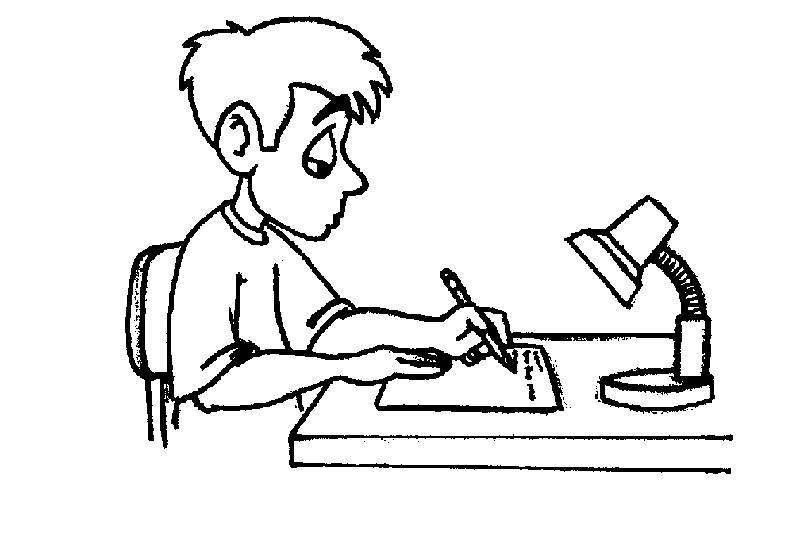 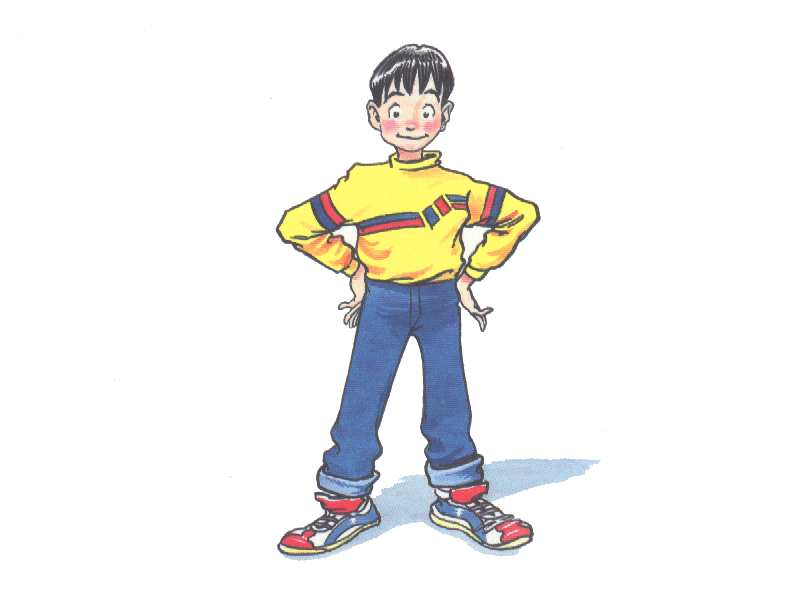 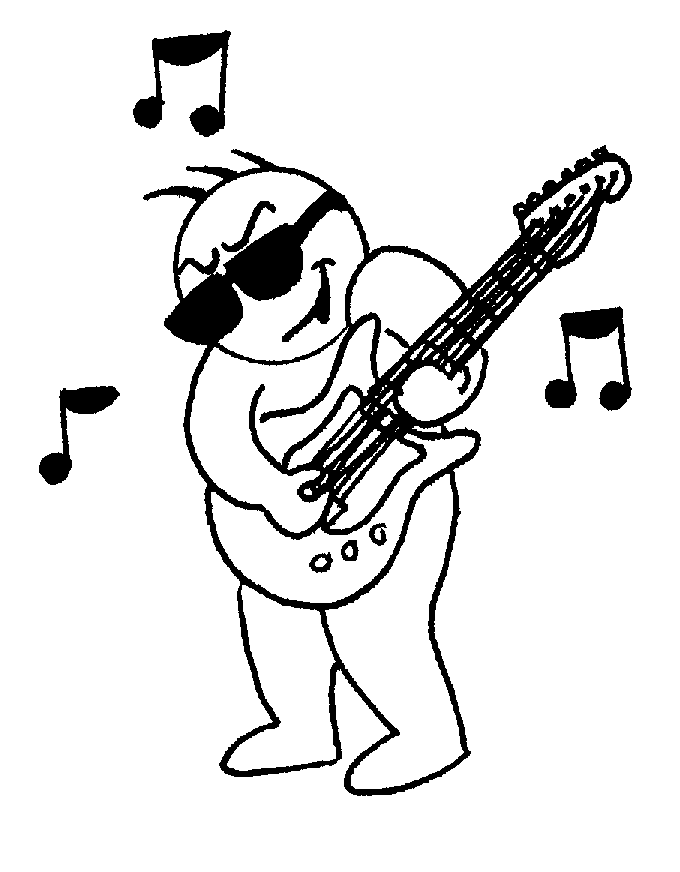 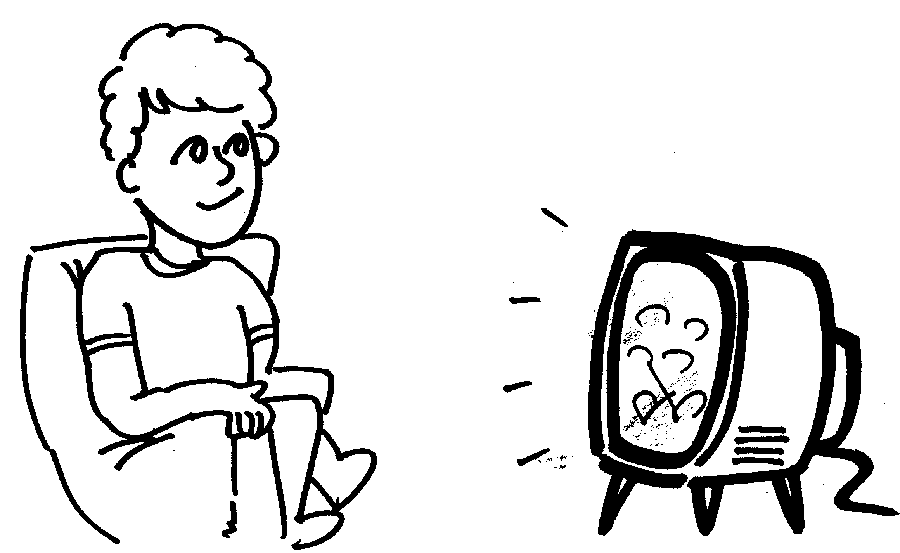 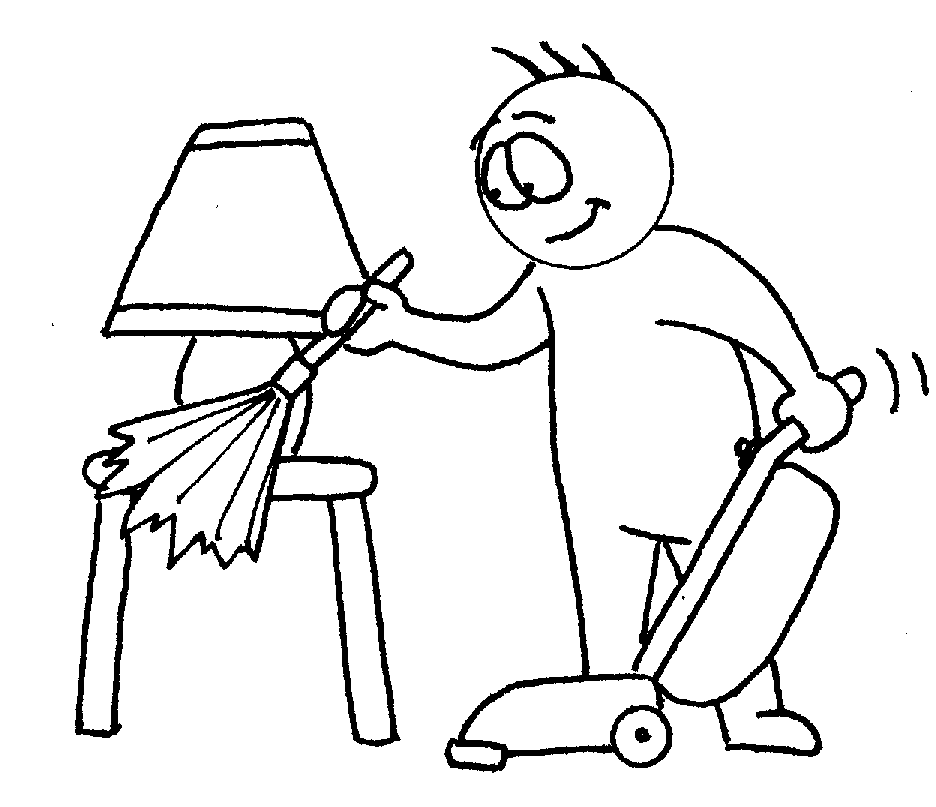 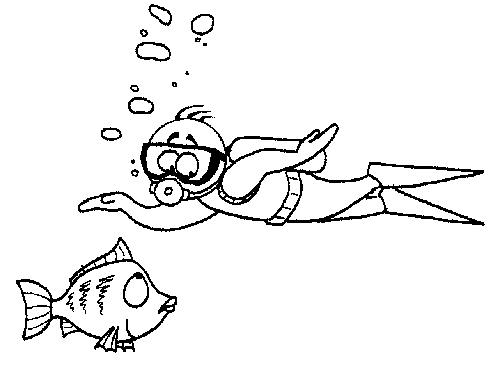 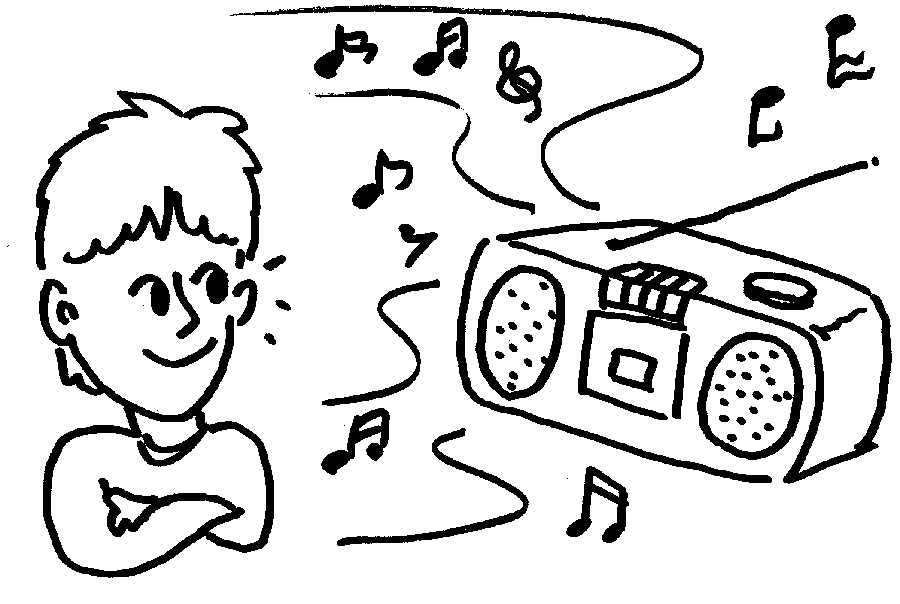 Can you guess, what my friends were doing while I was cleaning the flat?
Yes, they were!
No, they weren’t!
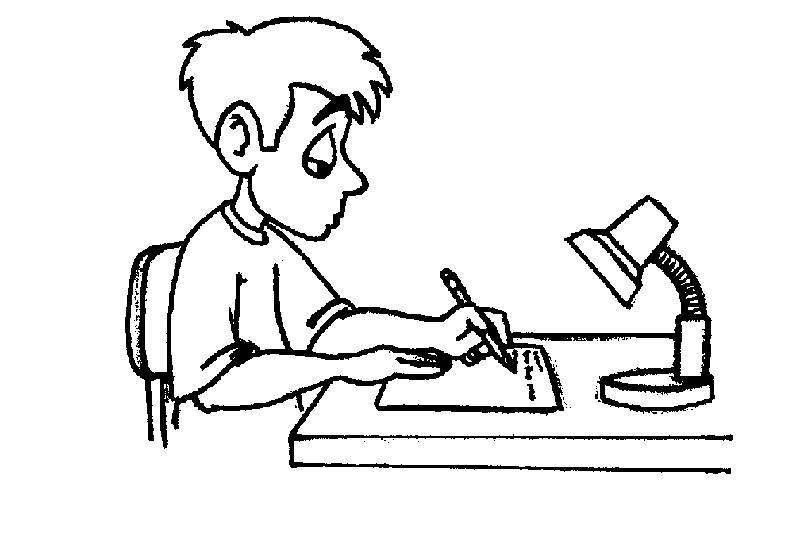 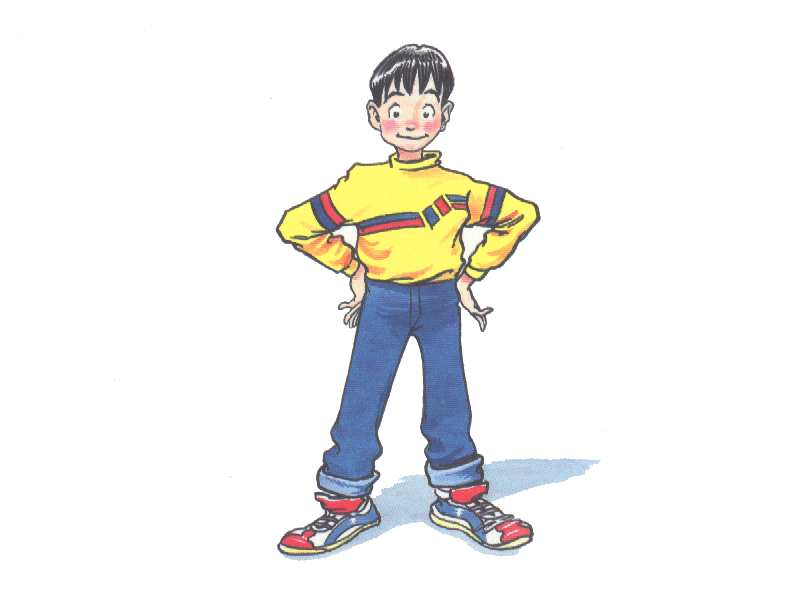 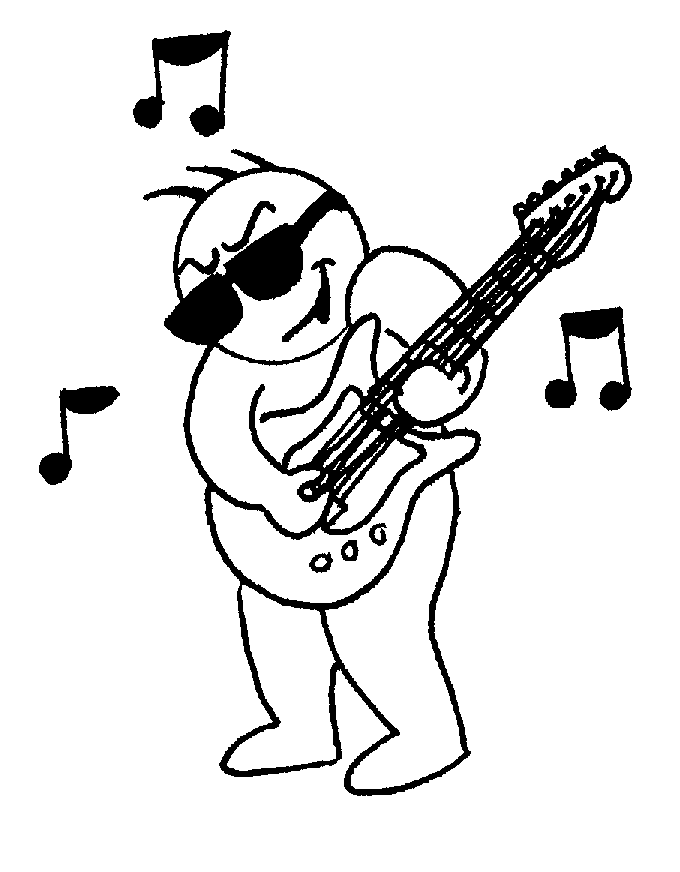 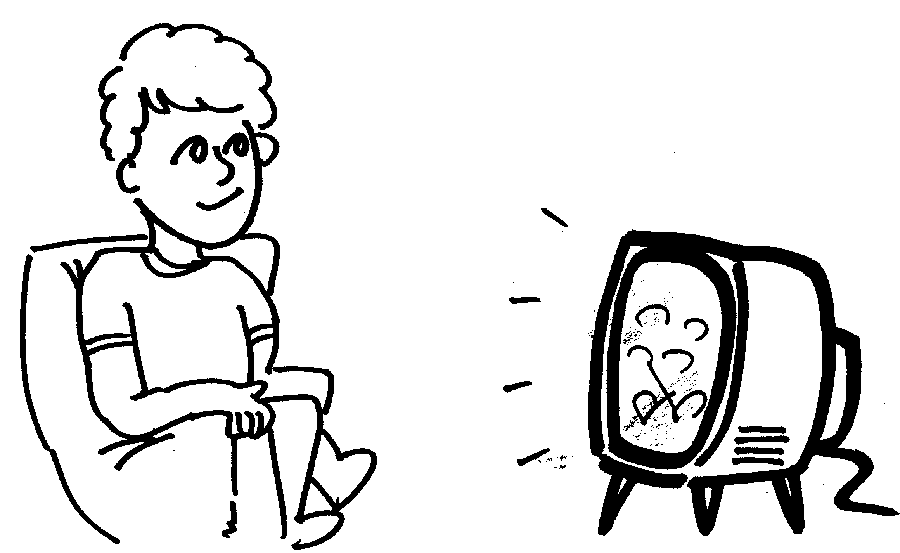 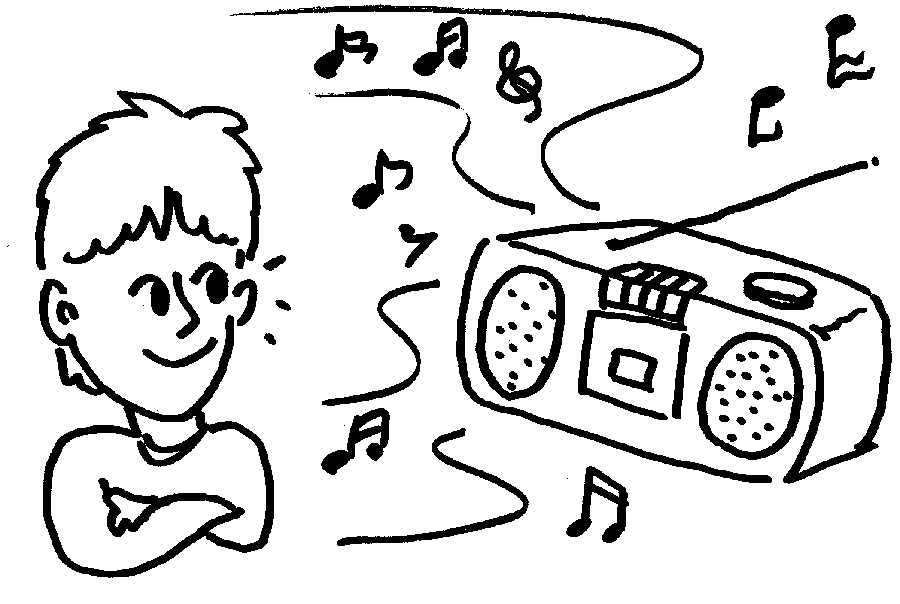 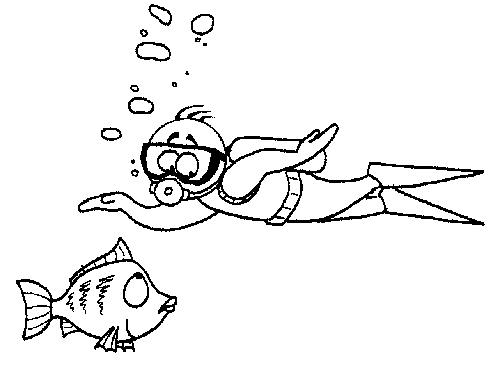 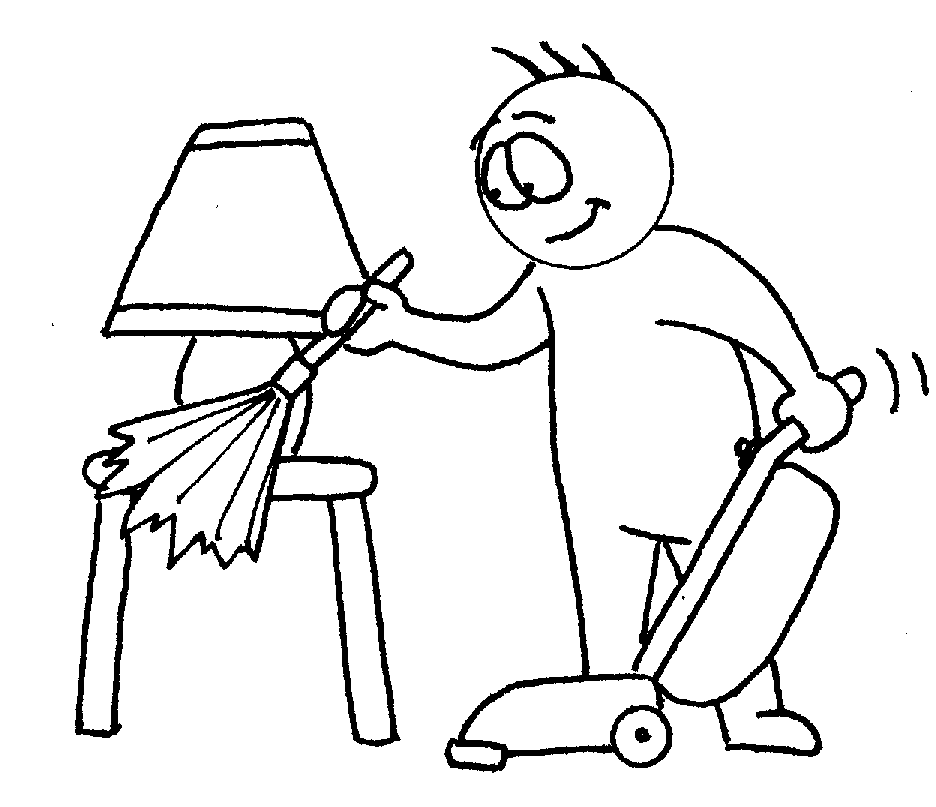 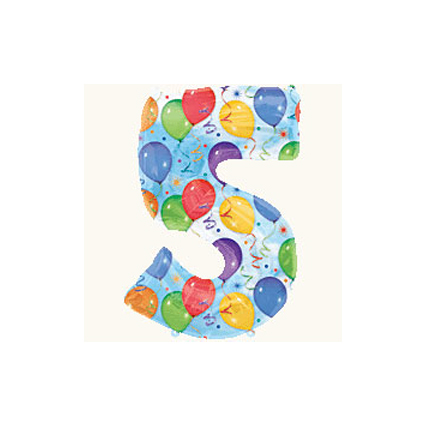 Name 5 irregular verbs
Name 5 colours
A happy chance!
Name 5 days of week
Name 5 English-speaking countries
Name 5 animals
Name 5 school subjects
Name 5 members of a family
Name 5 professions
Name 5 fruits and vegetables
MAGIC
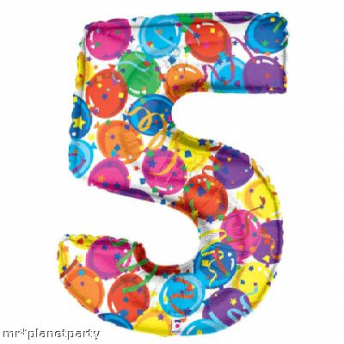 Name 5 English names
Name 5 ways of travelling
1
2
3
4
5
6
7
8
9
10
11
12
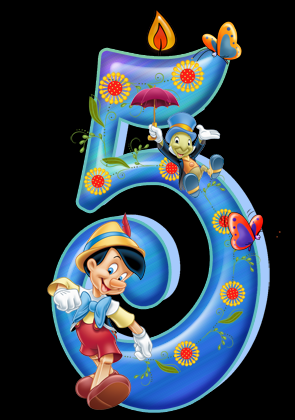 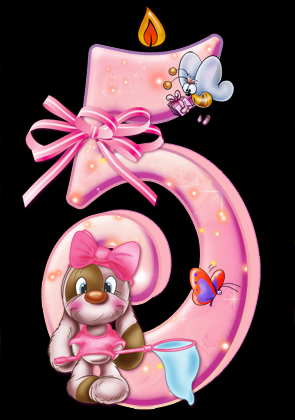 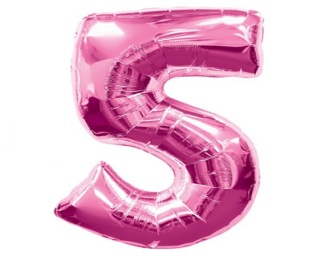 Try again
Try again
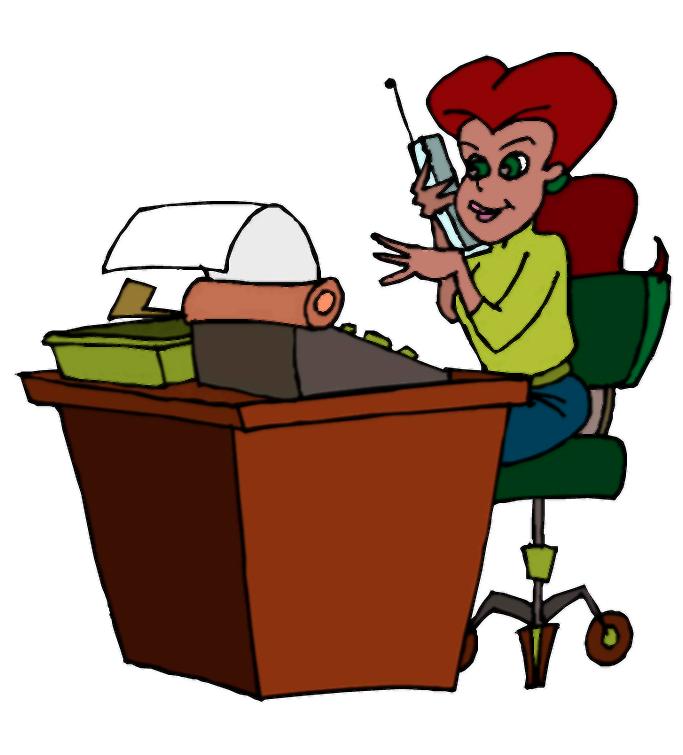 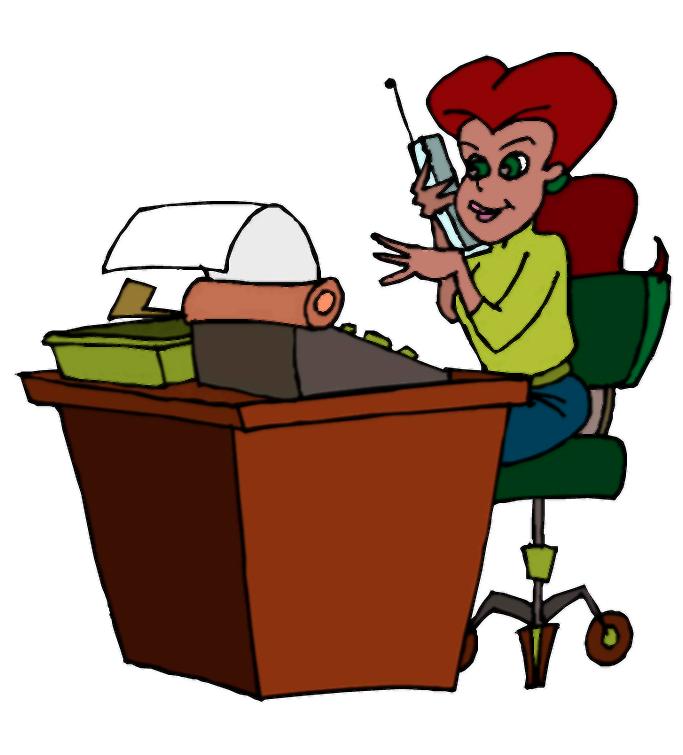 secretary
nurse
baker
Спасибо за внимание!